Секция Шахмат ОрГМУ
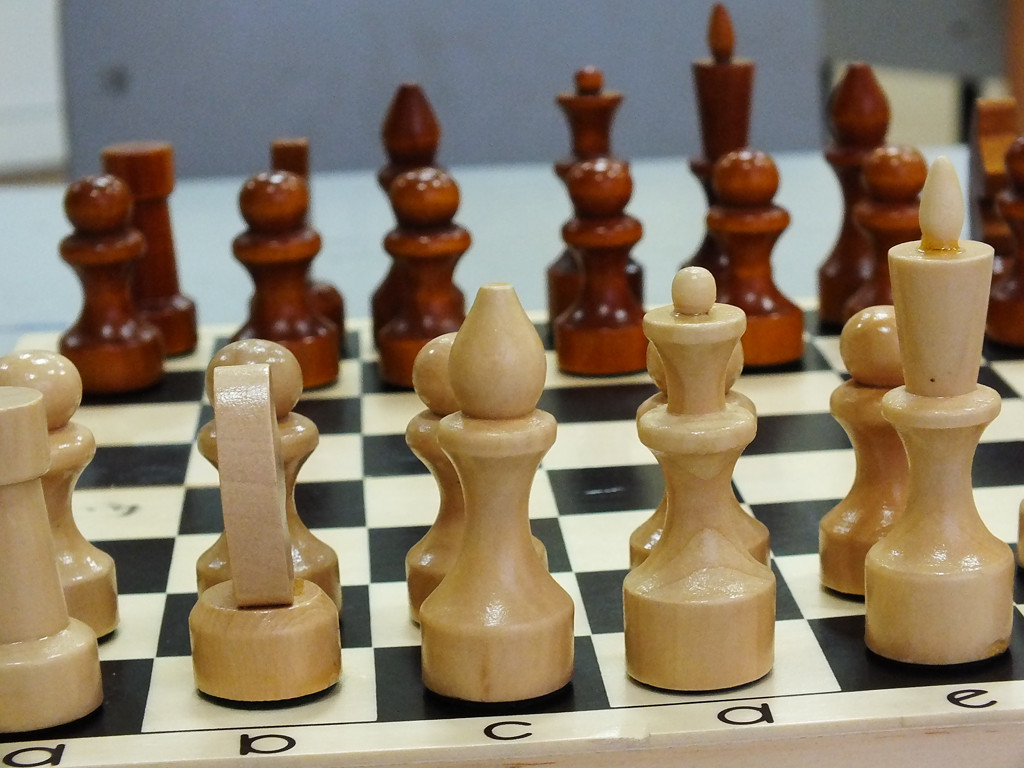 Секция по шахматам существует с сентября 2011 года.
      Тренер старший преподаватель кафедры физической культуры Евгения Юрьевна Богдалова.

       Основная цель тренировок — участие сборной команды в спортивных соревнованиях различного уровня, овладение основами техники, тактики и стратегии игры, популяризация вида спорта «шахматы» в Университете.
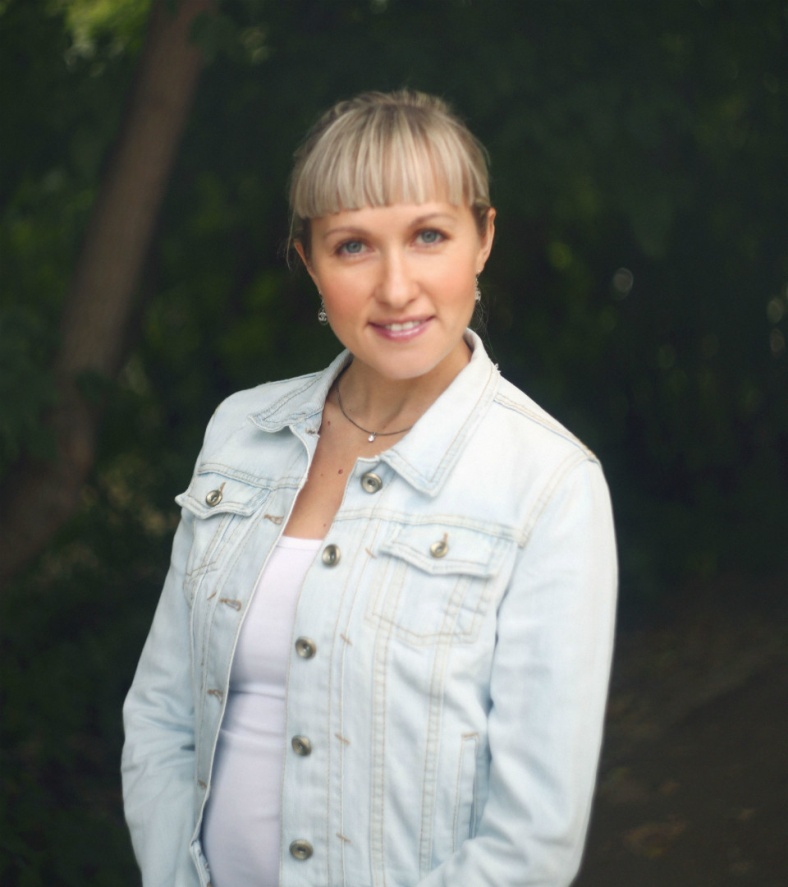 Состав участников:
Исаков Н.Д.,Турибекова И.Г., Калугин С.С.,Бахышов Ф.Э.,Кадергулов А.Т.,Исаков В.Д.
Жумангулов Д.Д.
Первые командные достижения 
III - место в фестивале  «Физическая культура и спорт - вторая профессия врача»  среди медицинских и фармацевтических вузов России.
г. Ставрополь 2013 год
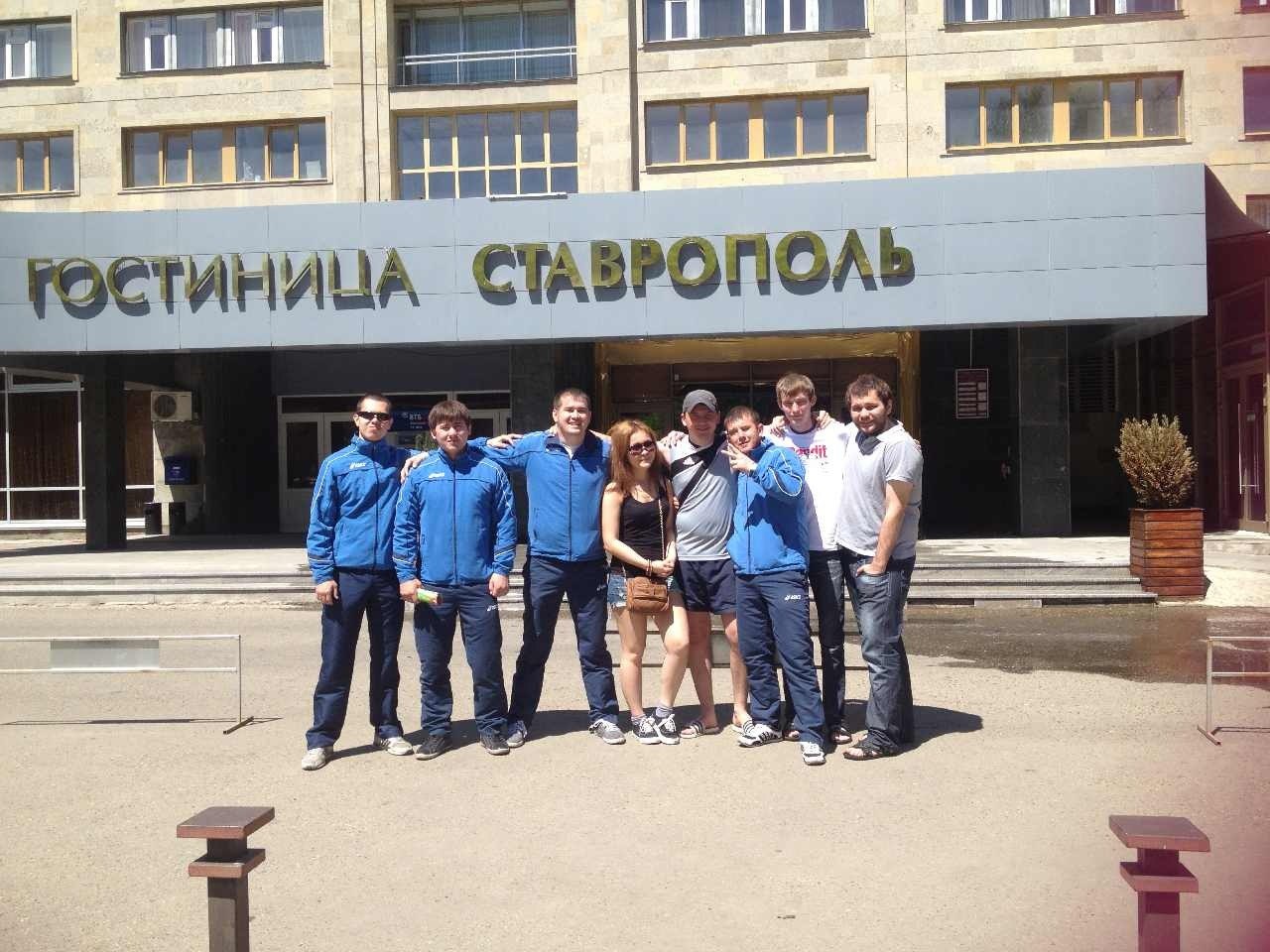 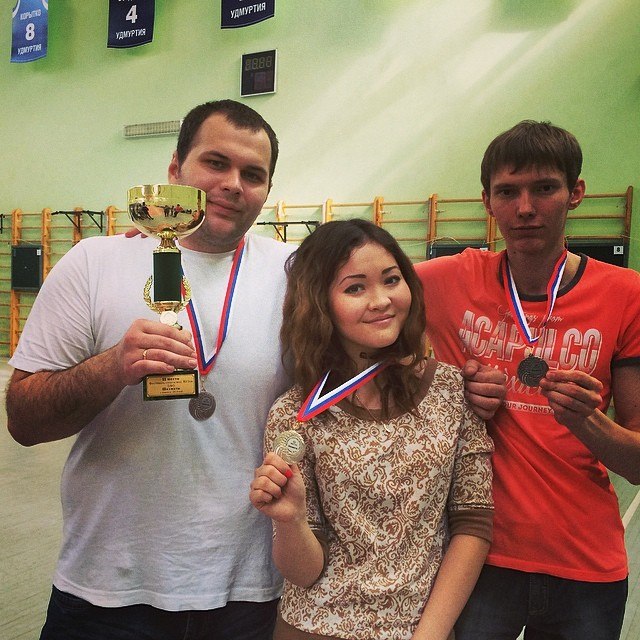 Сборная команда по шахматам является победителем 2014 года в Областном фестивале студенческого спорта среди вузов и призером Фестиваля спорта среди медицинских и фармацевтических вузов России «Физическая культура и спорт - вторая профессия врача» (в 2014 году второе общекомандное место).
Команда ОрГМУ ( 2013-2014)
Калугин  Сергей,  Туребекова Инара,  Исаков Никита.
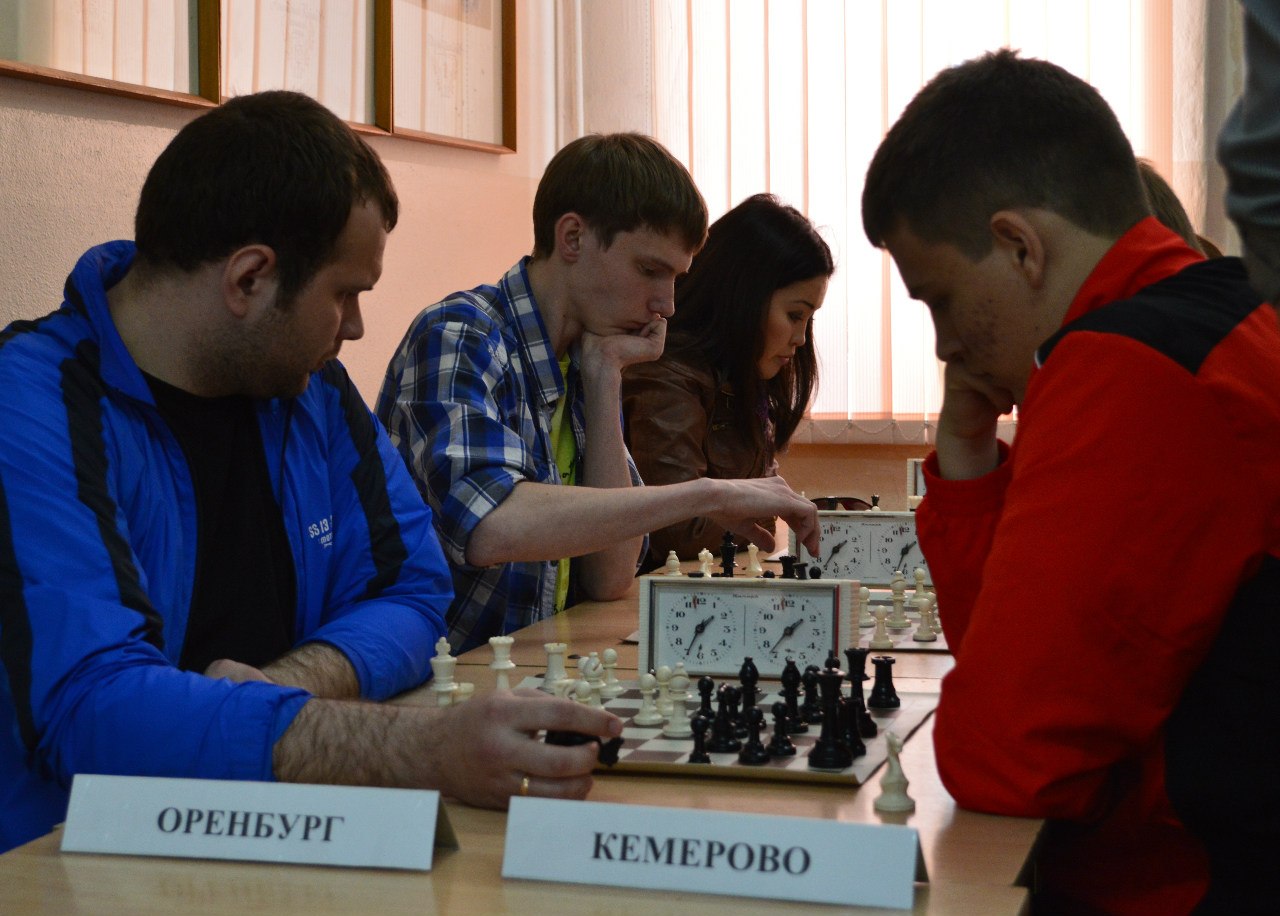 Сборная команда Академии по шахматам в составе: Калугина Сергея 53 группа мп, Туребековой Инары 47 группа, Исакова Никиты 23 группы кп, участвуя в отборочных соревнованиях заняла 1 место в XI Областном фестивале студенческого спорта среди вузов, 2 место – среди команд Приволжского Федерального Округа
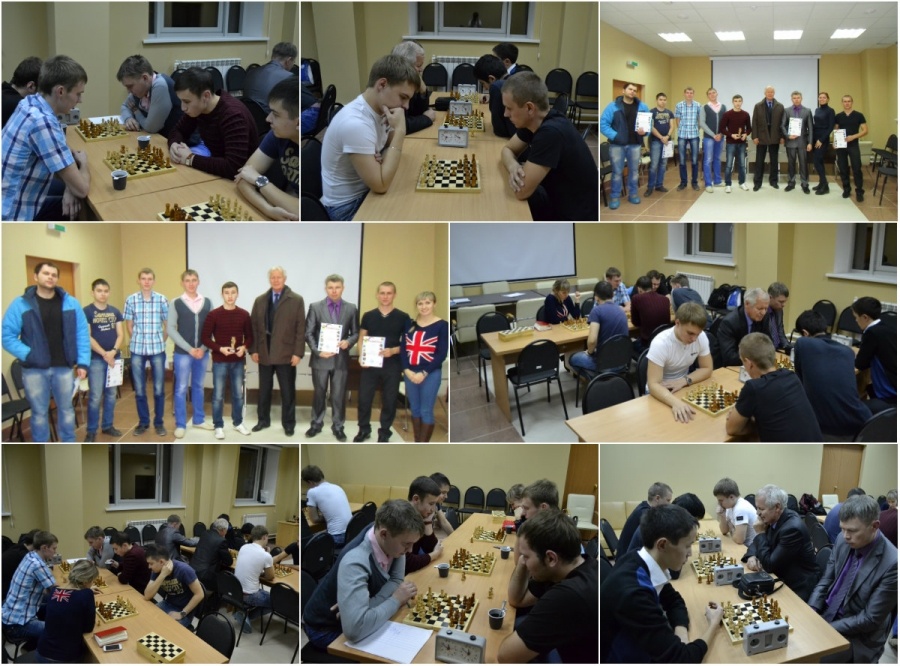 20 ноября 2014 года прошли соревнования по шахматам среди профессорско-преподавательского состава, сотрудников и студентов Университета. Все участники были разделены на четыре команды, которые играли по круговой системе в «быстрые шахматы».
9-10 апреля 2015 года прошла Спартакиада среди сборных команд профессорско-преподавательского состава и сотрудников вузов г.Оренбурга, посвященная 70-летию Победы в Великой Отечественной войне. В соревнованиях принимали участие шесть учебных заведений: ОрГМУ, ОГАУ, ОГУ, ОГПУ, ИГЮА, РГУ.

Сборная команда по шахматам (Бейлин С.М., Складчиков Г.К., Богдалова Е.Ю.) в упорной борьбе заняли почетное 2 место.

     Судейство по шахматам было организовано обучающимися ОрГМУ Исаковым Н.Д.(33кп) и Исаковым В.Д.(51ст).
СПАСИБО ЗА ВНИМАНИЕ